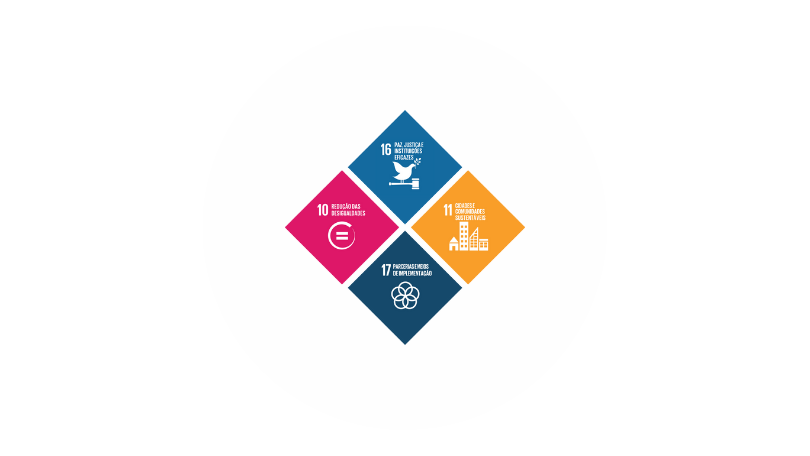 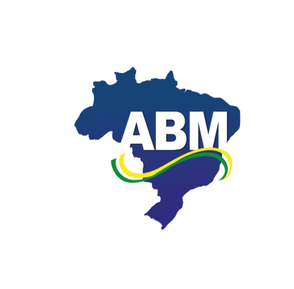 Associação Brasileira de Municípios (ABM)
Gilmar Dominici, Vice-Presidente da Associação Brasileira de Municípios e Ex-Prefeito de Franca (SP)
gilmar@abm.gov.br
João Pires Mattar, Assessor de Relações Institucionais na ABM, graduado em Relações Internacionais pela UnB.
joao.mattar@abm.gov.br
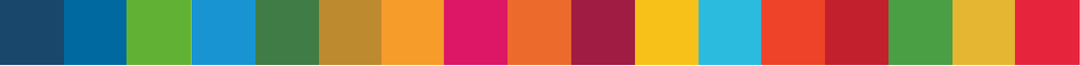 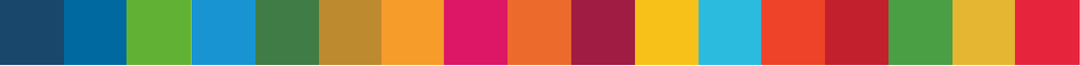 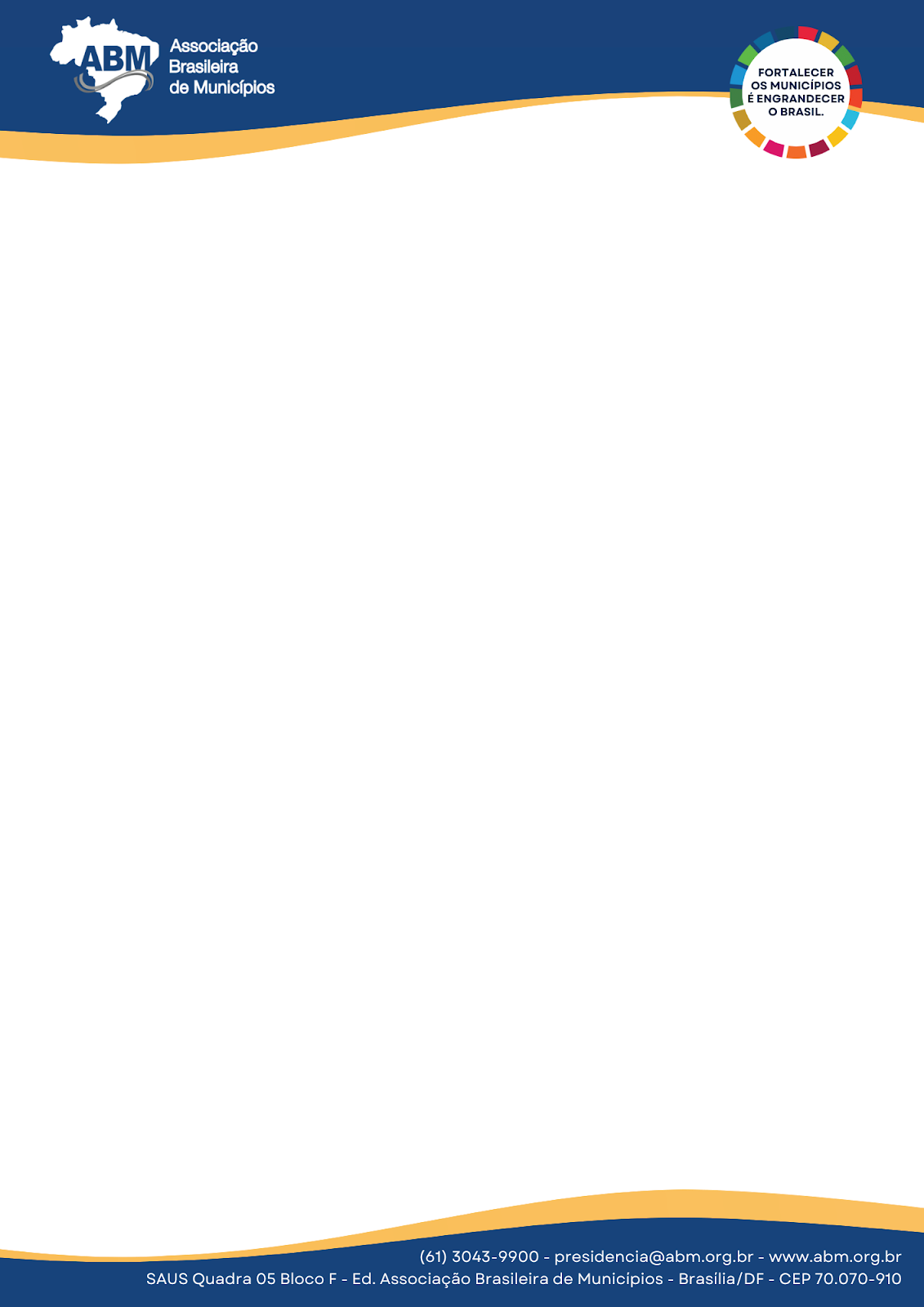 Associação Brasileira de Municípios
Entidade municipalista mais antiga do Brasil e da América Latina, fundada em 1946

Organização capaz de criar pontes sólidas entre os municípios e o Governo Federal e as instituições internacionais
Criação do Conselho da Federação, proposta durante o Governo de Transição
Representante dos municípios na CNODS
Sedia e coordena do Helpdesk para as Américas do Pacto Global de Prefeitos pelo Clima e Energia
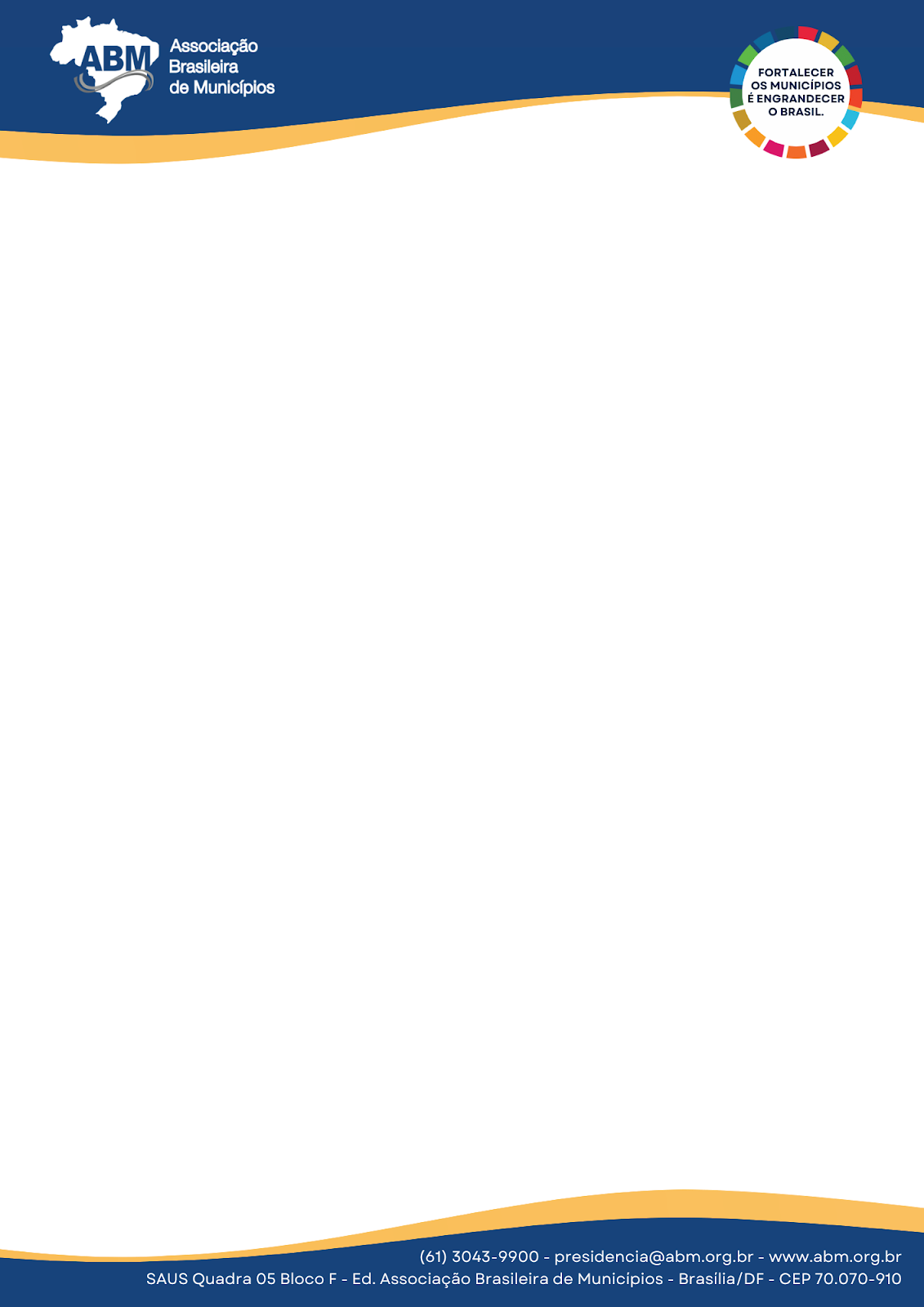 Papel da ABM
Promoção do Desenvolvimento Sustentável
Representação municipalista
Assistência Técnica
2
3
1
A Associação oferece assistência e capacitação técnica aos municípios para a preparação de projetos, promovendo o desenvolvimento de capacidades e o aprimoramento de quadros regulatórios.
A Associação representa e defende os interesses de seus membros em Conselhos, Comissões, como o Conselho da Federação e a Comissão Nacional dos ODS
A ABM coopera com os municípios para que eles possam acessar os recursos financeiros disponíveis e implementar projetos de sustentabilidade, sociais, ambientais e econômicos.
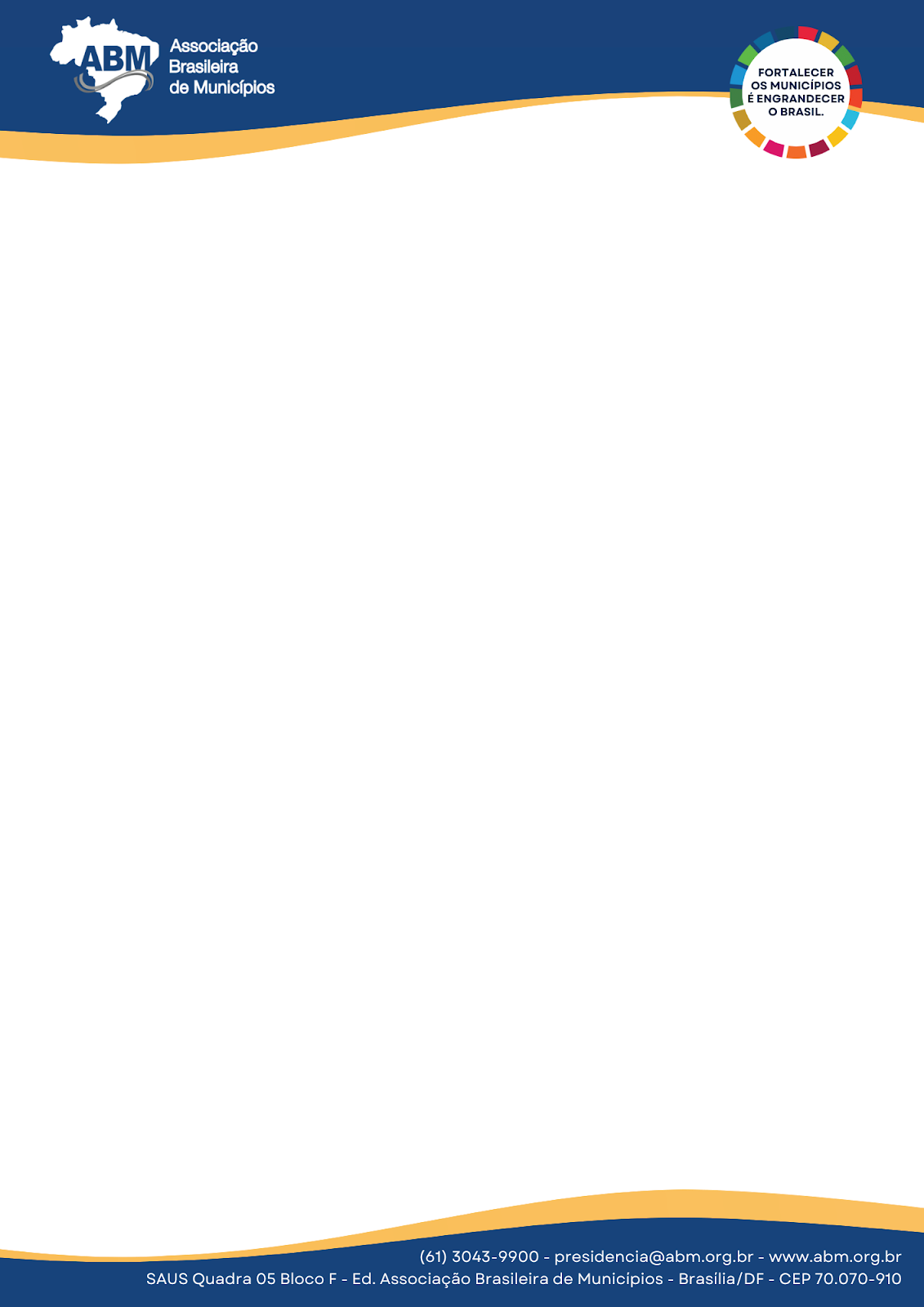 Assessoria do Prefeito e da Prefeita
Acompanhamento das solicitações de sua cidade em Brasília
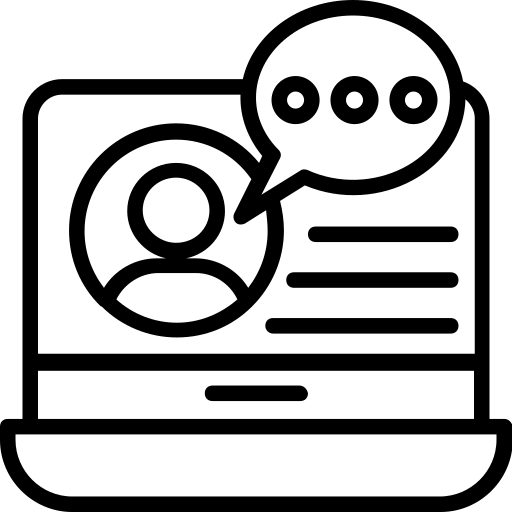 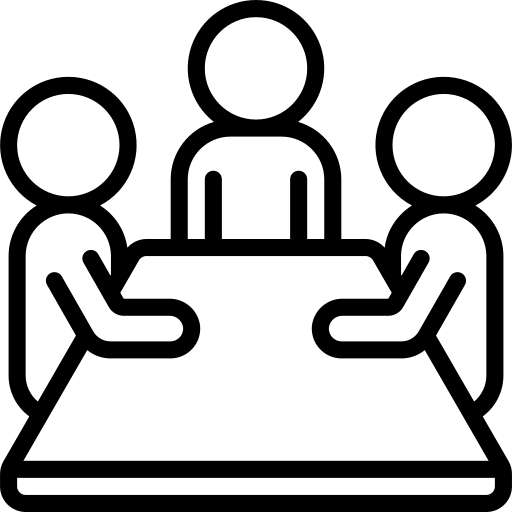 Agendamento de reuniões e acompanhamento de demandas
Auxílio no preparo, envio e acompanhamento de ofícios, garantindo que as solicitações do município não sejam negligenciadas. Acompanhamos as respostas e informamos os municípios sobre decisões ou avanços, permitindo uma rápida adaptação de estratégias.
Gestão de relações governamentais, com uma rede robusta de contatos e expertise em negociações. A Assessoria do Prefeito e da Prefeita apoia o agendamento de encontros com ministros/as, secretários/as, legisladores, e outras autoridades; auxilia na preparação de documentos e argumentações persuasivas; e oferece suporte durante encontros, assegurando a realização de relatórios e registros para mídias sociais.
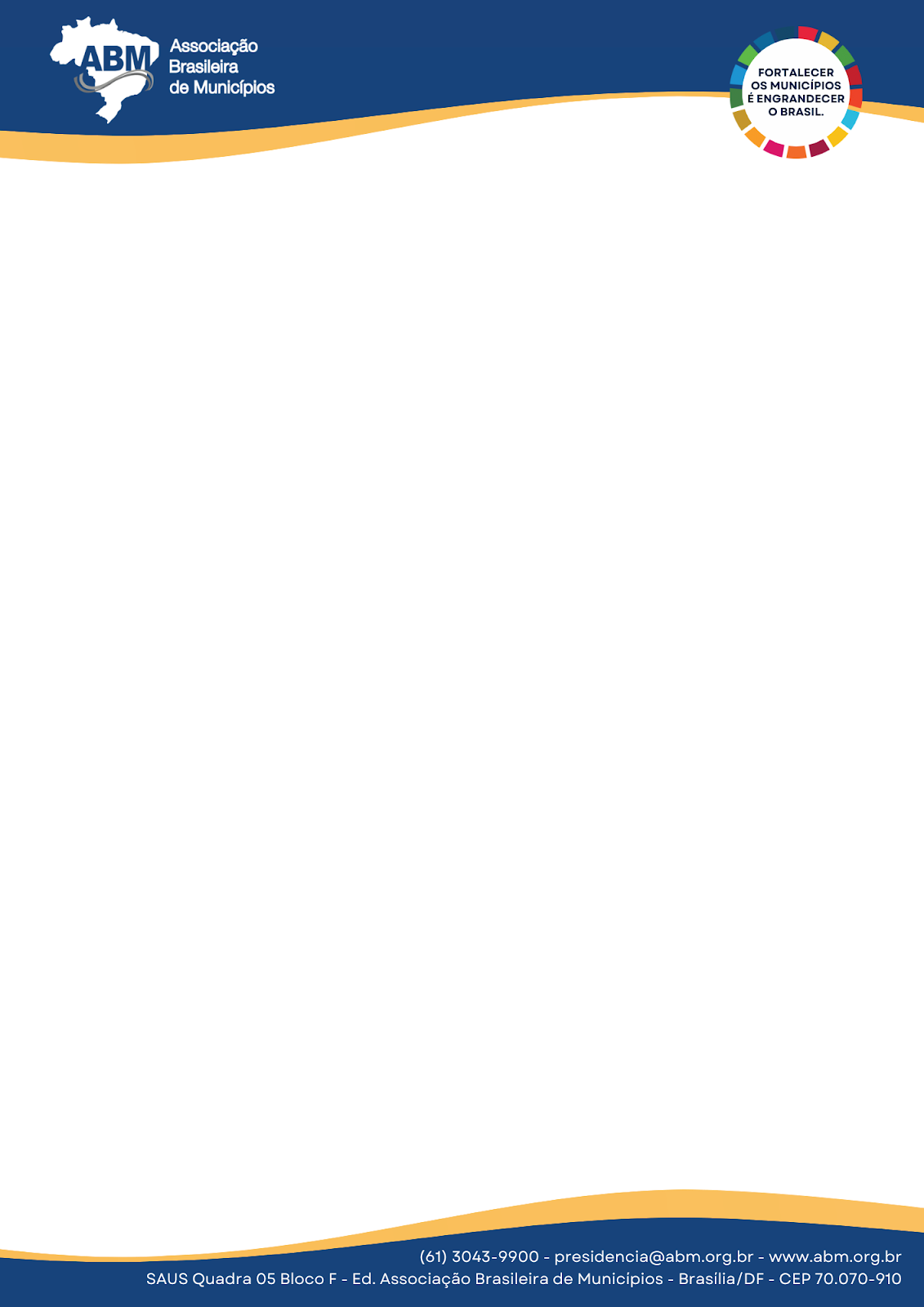 Assessoria do Prefeito e da Prefeita
Descontos em redes de hotelaria e restaurantes
Capacitação da equipe do seu município em temas relevantes
Apoio na captação de recursos e desenvolvimento de projetos
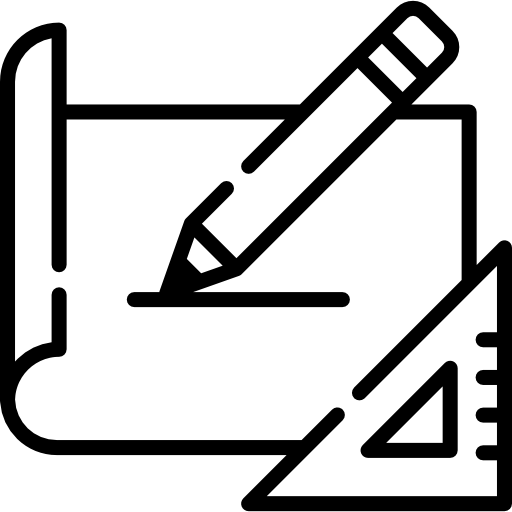 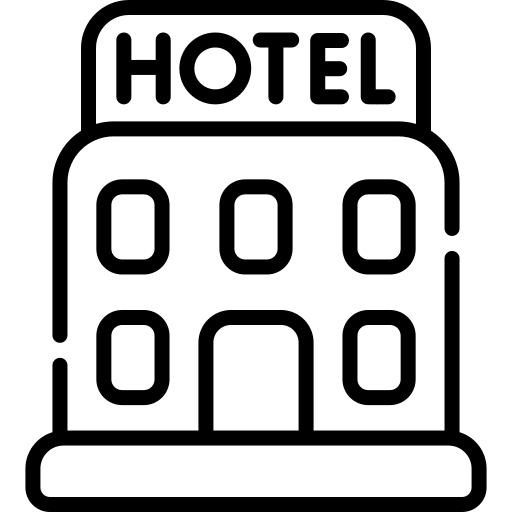 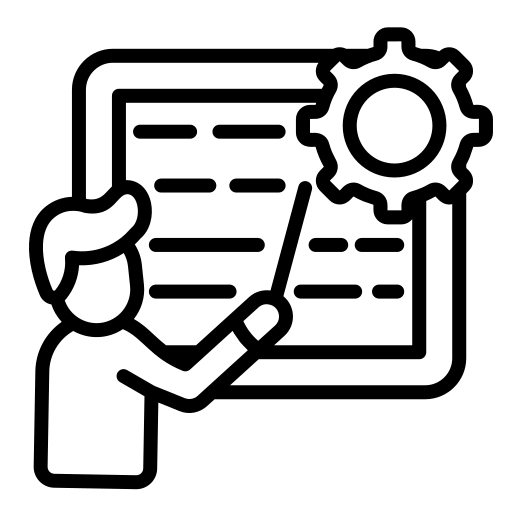 Cursos e materiais técnicos, ciclos de capacitações sobre temas essenciais, como a Nova Lei de Licitações, recursos do FNDE, Desenvolvimento Sustentável, entre outros. Os cursos e materiais são oferecidos para gestores/as, e para suas equipes, garantindo o fortalecimento da capacidade técnico-institucional do município.
Tarifas reduzidas em estabelecimentos parceiros da ABM, para diminuir o custo de viagens oficiais, permitindo que prefeitos/as e suas equipes otimizem seus recursos financeiros durante deslocamentos para reuniões de trabalho.
Suporte técnico na identificação e captação de recursos, incluindo emendas parlamentares, Programas Nacionais e editais de empresas públicas. Apoio na redação e estruturação de projetos viáveis para financiamento, abordando desde a elaboração até a submissão das propostas.
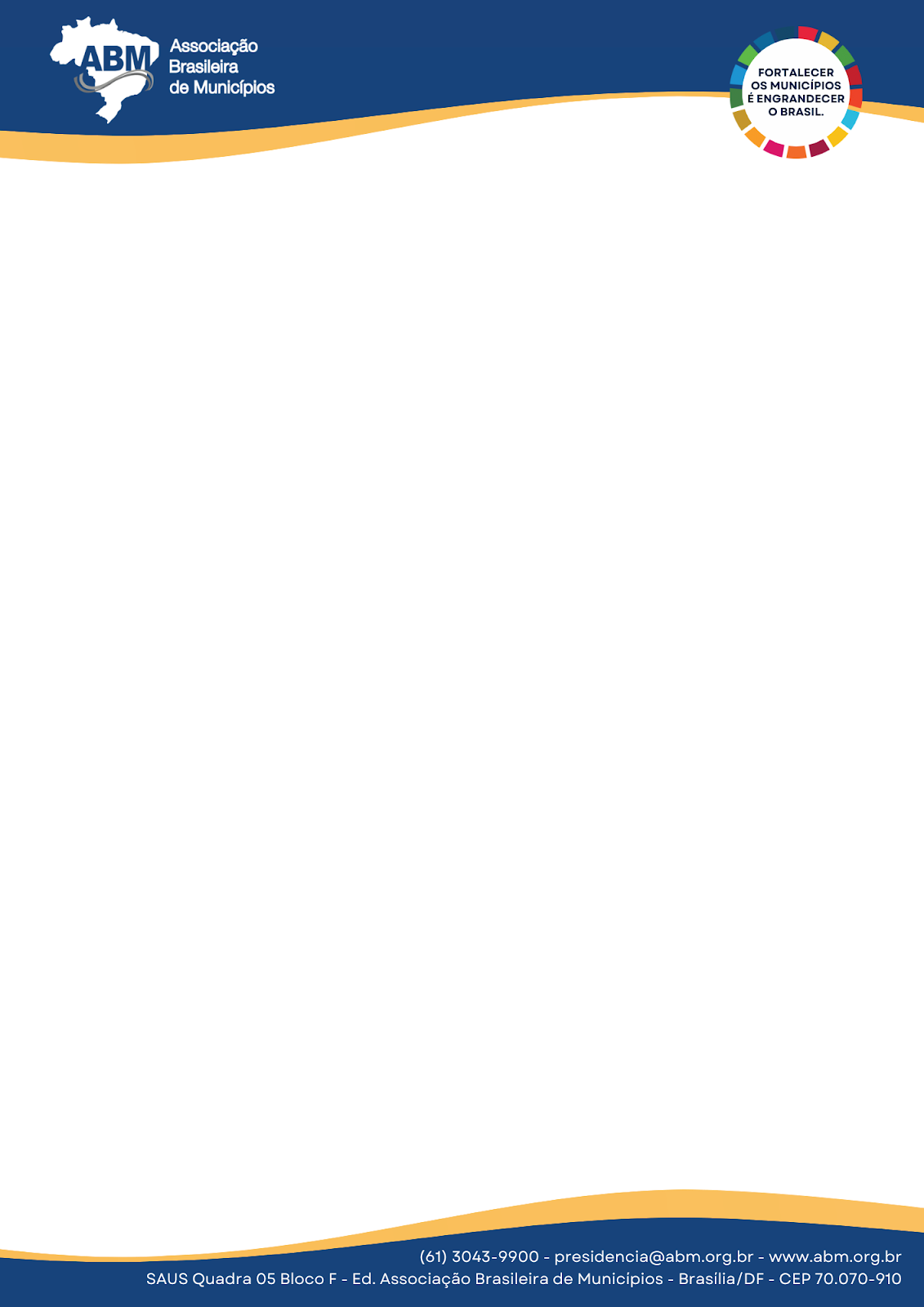 Sala das Prefeituras
Espaço para recepção de prefeitos/as suas e equipes
Estúdio profissional para podcasts e videocasts
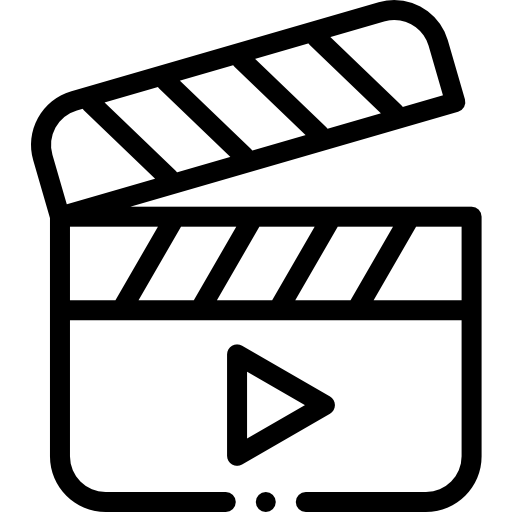 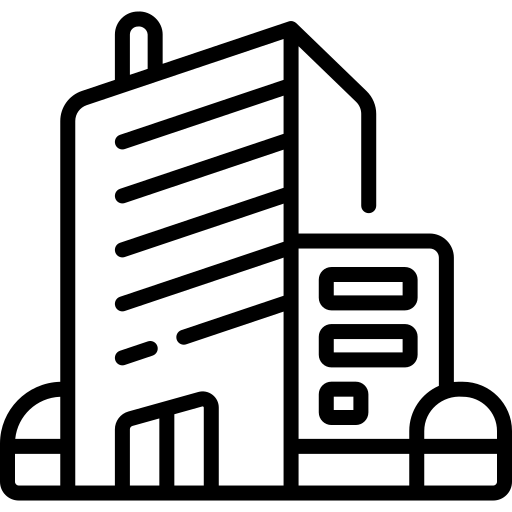 Sede bem localizada em Brasília (Setor de Autarquias Sul) com espaço para realização de reuniões à disposição da prefeitura. Além disso, proporciona a criação redes e ambientes colaborativos onde gestores/as municipais podem interagir diretamente entre si e com potenciais parceiros, fomentando a troca de melhores práticas em administração pública.
Disponibilizamos um estúdio profissional para a criação de conteúdos de áudio e vídeo de alta qualidade, viabilizando a produção de comunicados, campanhas, palestras, cursos e relatórios em formatos multimídia que atraem e informam de forma eficaz.
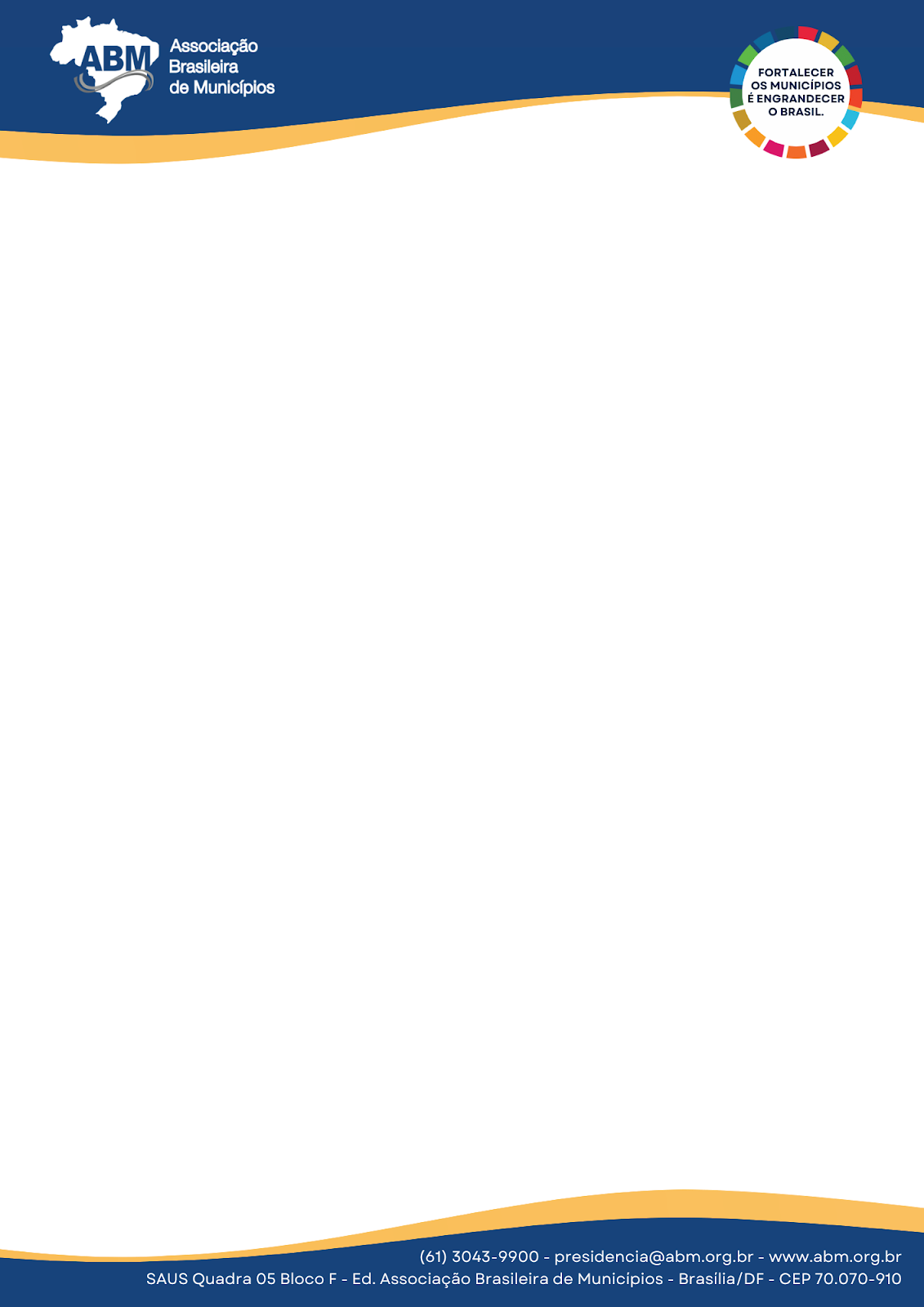 Processo de Associação – Papel do Legislativo
Conforme a Lei Nº 14.341, de 18 de maio de 2022, a filiação dos municípios às associações municipalistas ocorre por decisão do chefe do executivo, sendo obrigatório que a contribuição esteja prevista no orçamento do município. A filiação passa a valer quando for publicada no diário oficial.
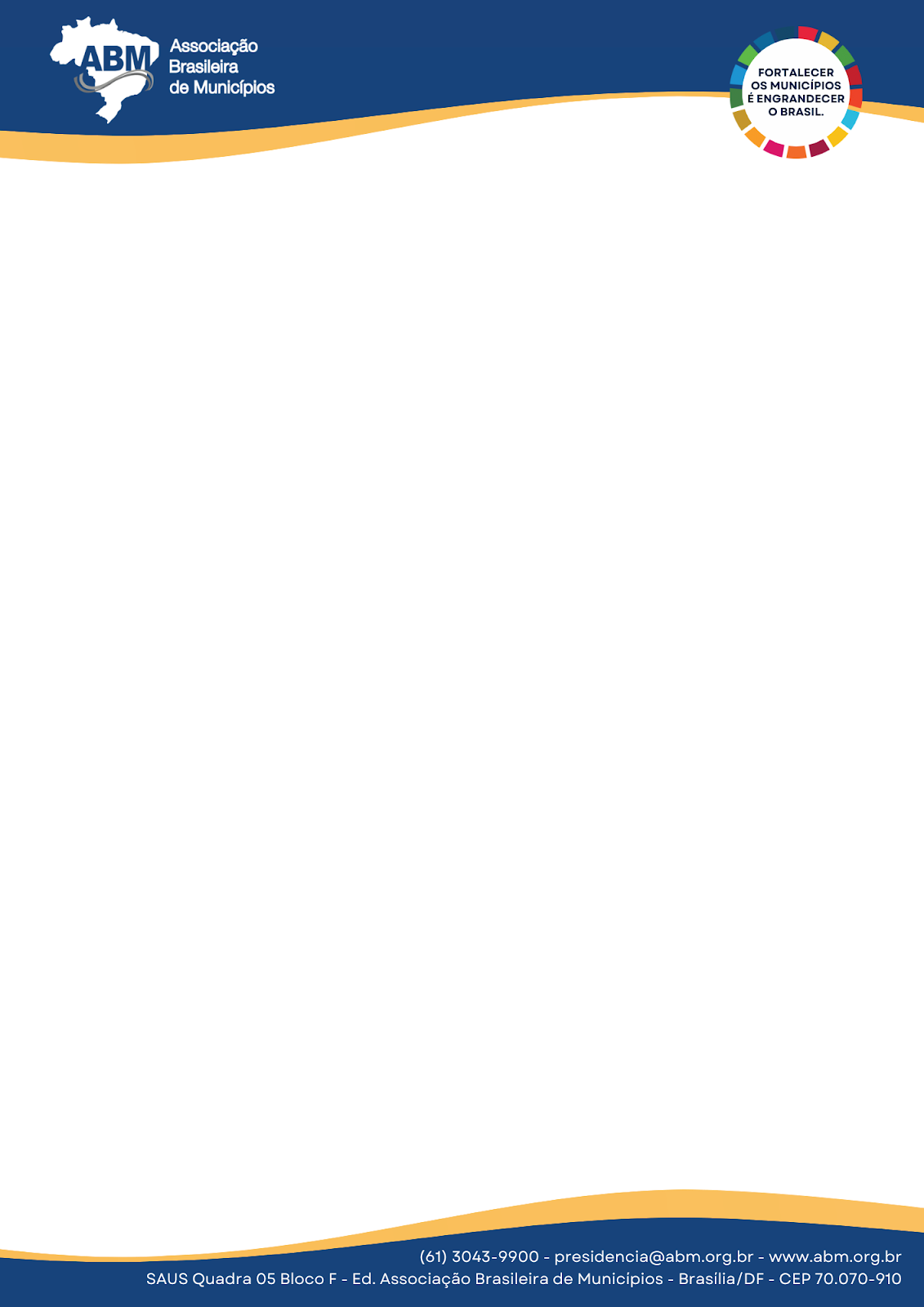 Processo de Associação – Papel do Legislativo
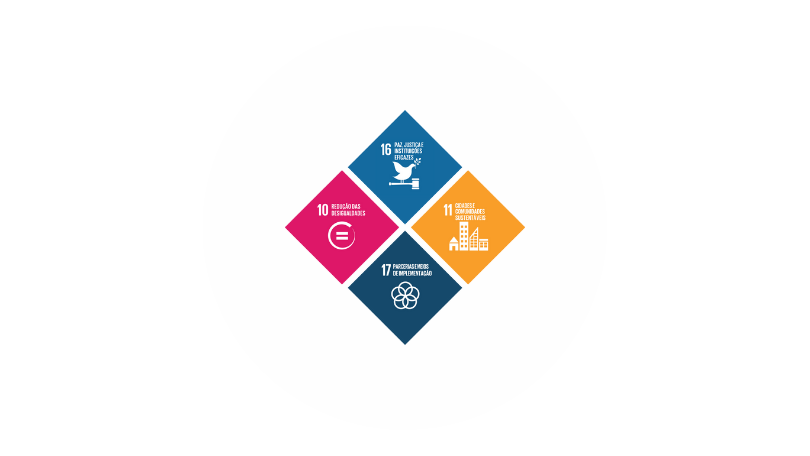 Encerramento de Mandatos e Responsabilidade Fiscal
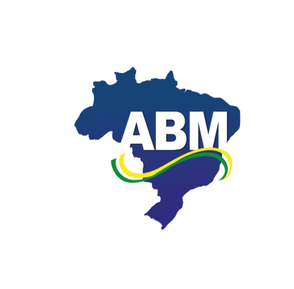 O encerramento de mandatos é um momento crucial na vida política do país. Durante este período, diversos processos e normativas devem ser seguidos para garantir uma transição legalmente adequada e justa de poder, com observância da responsabilidade fiscal.
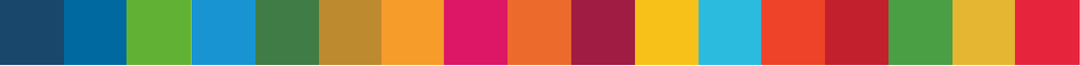 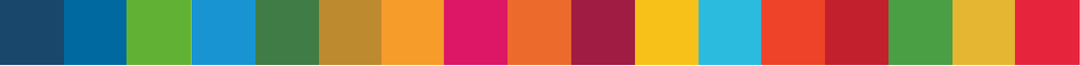 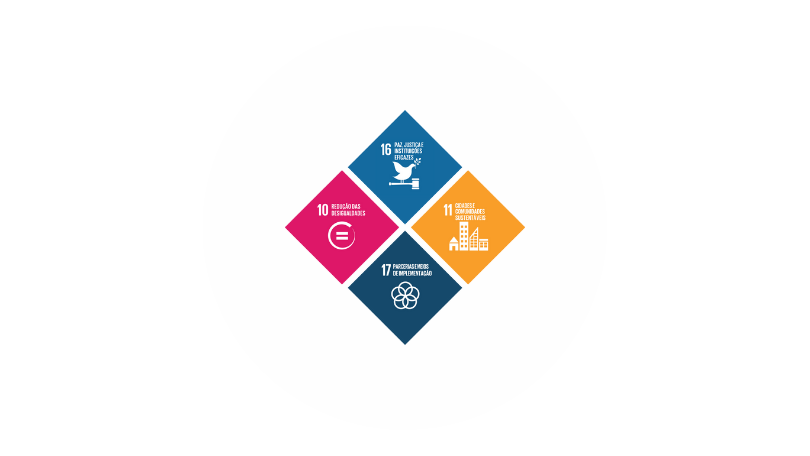 Encerramento de Mandatos e Responsabilidade Fiscal
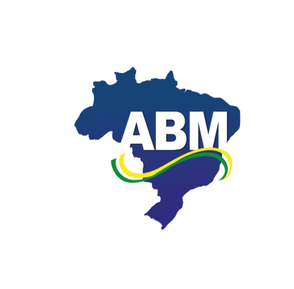 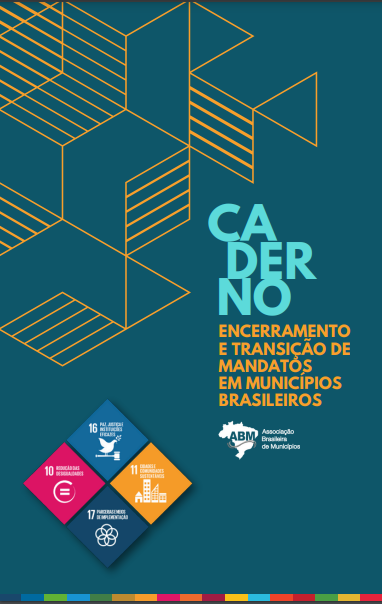 A Associação Brasileira de Municípios preparou (ABM) preparou um Caderno Técnico de Transição e Encerramento de Mandatos, que reúne as principais diretrizes e vedações estabelecidas pela Lei de Responsabilidade Fiscal (LRF) e pela legislação eleitoral, com o objetivo de apoiar governos locais, municipais e estaduais neste momento de transição.
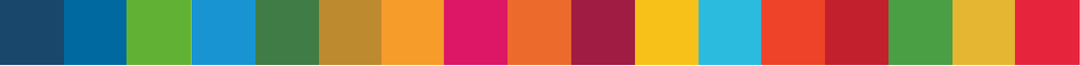 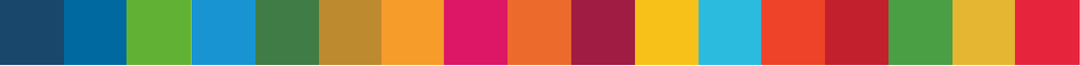 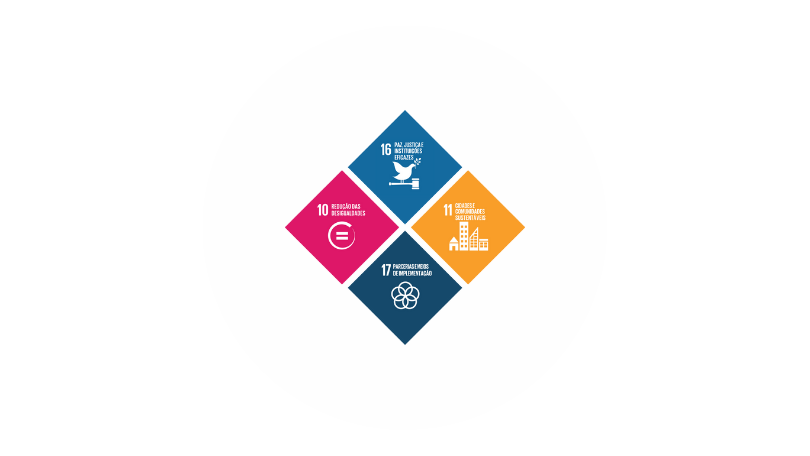 Encerramento de Mandatos e Responsabilidade Fiscal
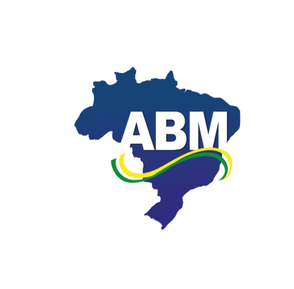 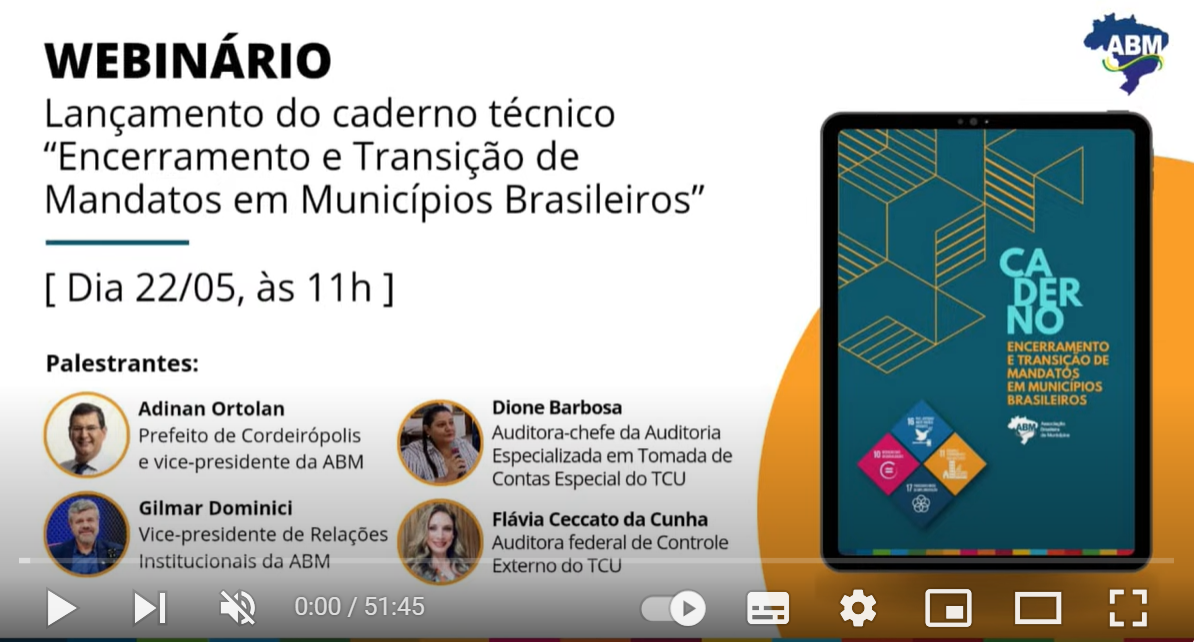 Para o Lançamento do caderno, foi realizado um webinário no dia 22 de maio, que encontra-se no nosso canal do Youtube, com a participação das lideranças da ABM e auditoras do Tribunal de Contas da União (TCU).
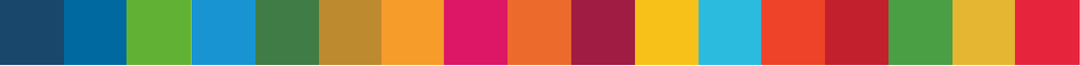 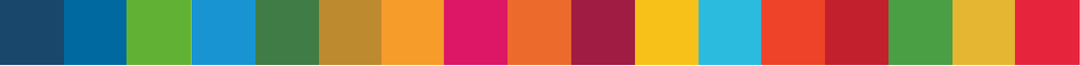 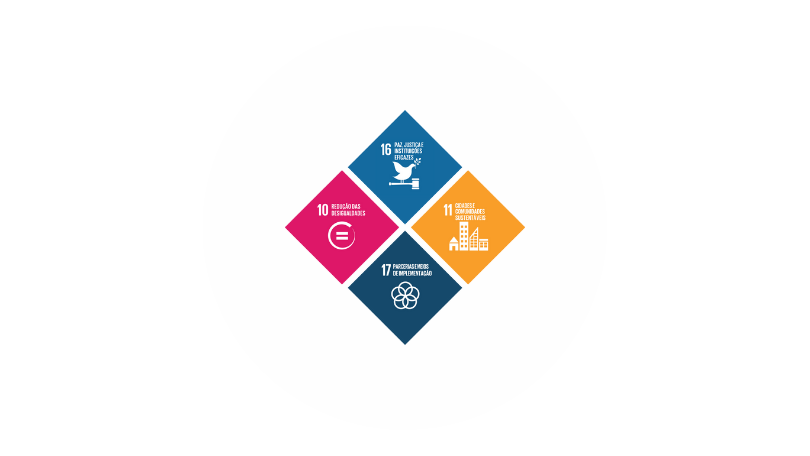 Caderno ABM 2024: Transição e encerramento de mandatos
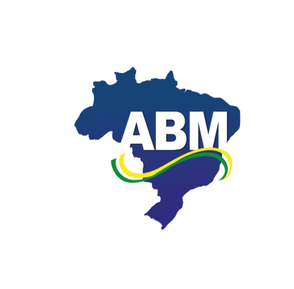 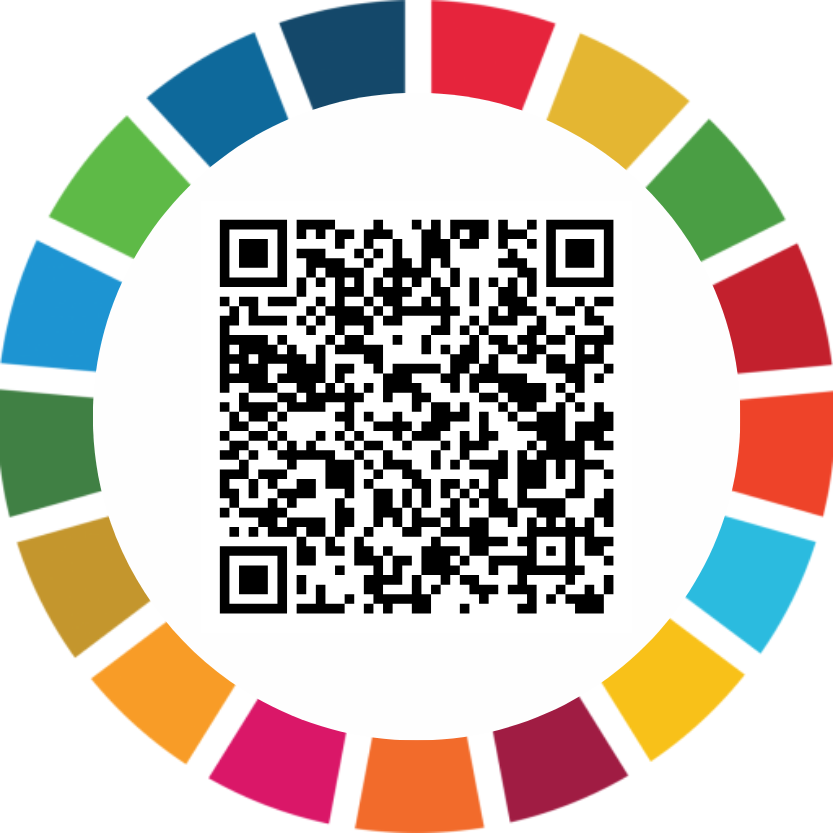 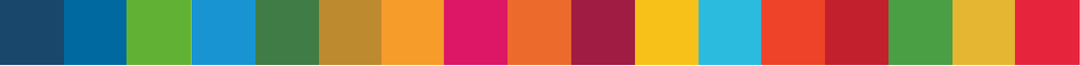 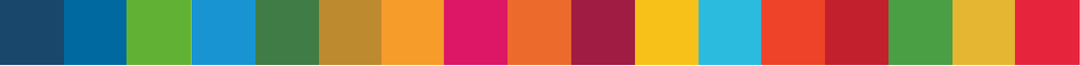 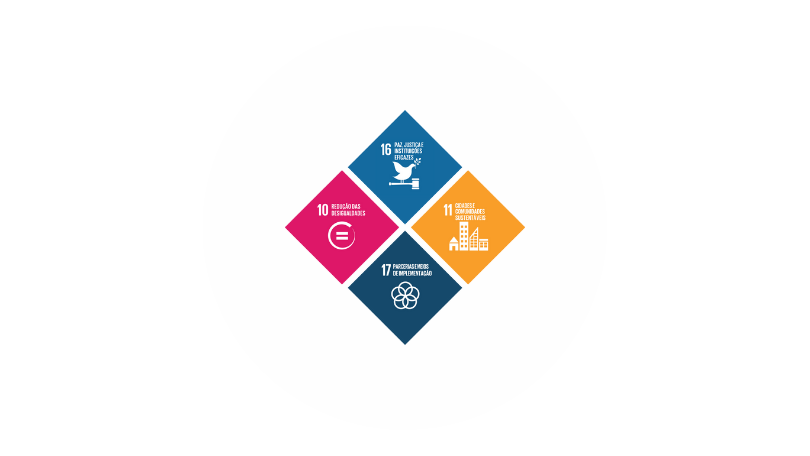 Preparação para o Encerramento de Mandato
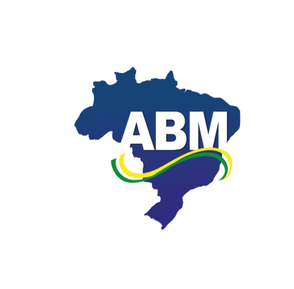 Constituição de Equipe de Transição
1
Recomenda-se a constituição de uma Equipe de Transição, formada por especialistas e técnicos capazes de realizar a coleta de informações financeiras e administrativas do município durante a gestão.
Formalidade na Entrega de Documentos
2
A formalidade de entrega de toda e qualquer documento comprobatório de regularidades deve ser por meio de ofícios para assegurar a normalidade da operação de transição.

O Decreto-Lei n° 201/1967 prevê IMPUTAÇÕES PENAIS para os administradores que deixarem de prestar contas anuais da administração financeira do município à Câmara de Vereadores ou ao órgão que a Constituição do Estado indicar, nos prazos e condições estabelecidos. Os administradores devem também apresentar relatórios (prestação de contas) relativos à aplicação de recursos, empréstimos, financiamentos, subvenções ou auxílios internos ou externos recebidos a qualquer título.
Verificação do Patrimônio
3
Todos os registros de carga patrimonial são das contas do município e devem ser verificados pela comissão de transição, incluindo bens móveis, imóveis e estoque do almoxarifado.
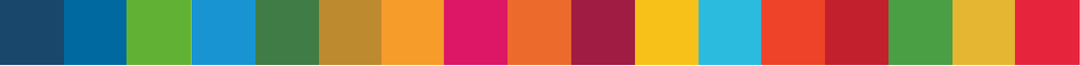 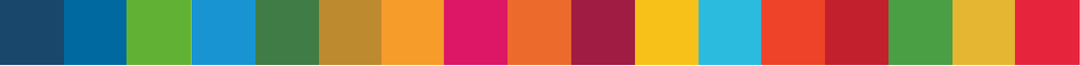 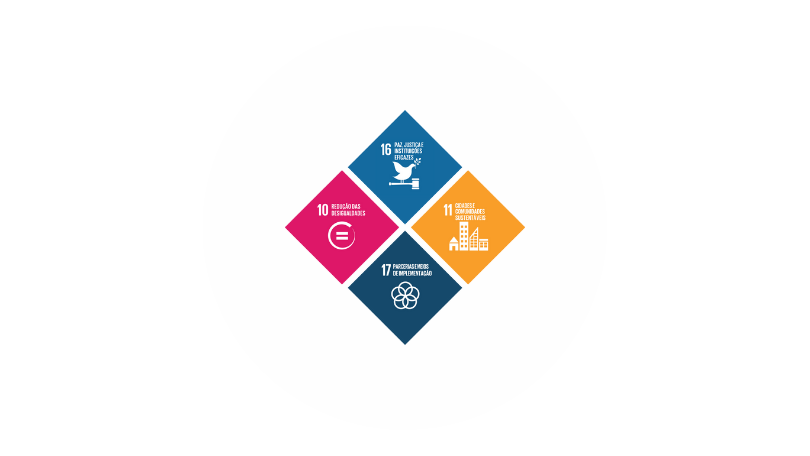 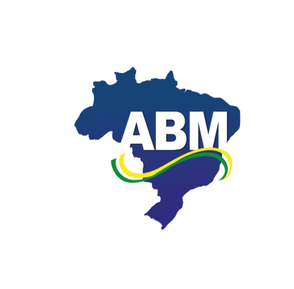 Transparência Fiscal
Relatório Resumido da Execução Orçamentária
Publicidade e Transparência
Relatório de Gestão Fiscal
O RGF abrange as informações referentes ao cumprimento das metas fiscais e dos limites estabelecidos pela Lei de Responsabilidade Fiscal.
O RREO permite que os órgãos de controle e a população possam visualizar a situação fiscal do município, com dados sobre a execução orçamentária da receita e da despesa.
A preparação e ampla publicidade desses documentos é essencial para o devido acompanhamento das regras da LRF.
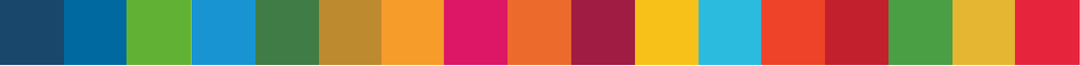 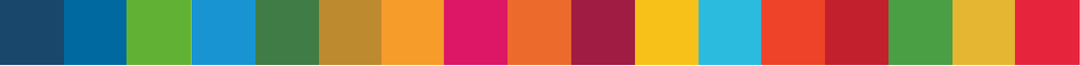 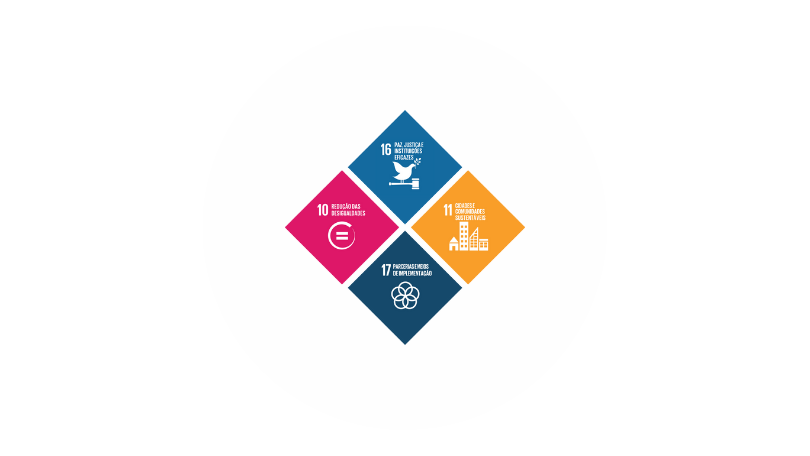 Encerramento de Mandatos e Responsabilidade Fiscal
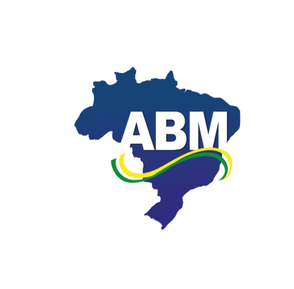 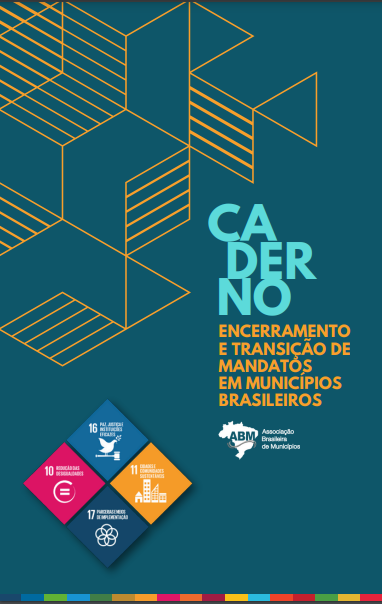 Compromisso com a Democracia
Legado de Integridade
Ao seguir as orientações do caderno, os gestores públicos contribuem para a manutenção da responsabilidade fiscal e da integridade durante o encerramento de mandatos, deixando um legado de compromisso com o bem-estar da comunidade.
O cumprimento rigoroso das disposições da Lei Eleitoral e da Lei de Responsabilidade Fiscal é essencial para garantir a transparência e lisura do processo eleitoral, fortalecendo os alicerces da representação política.
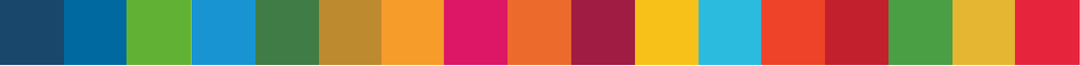 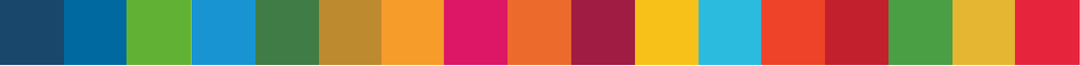 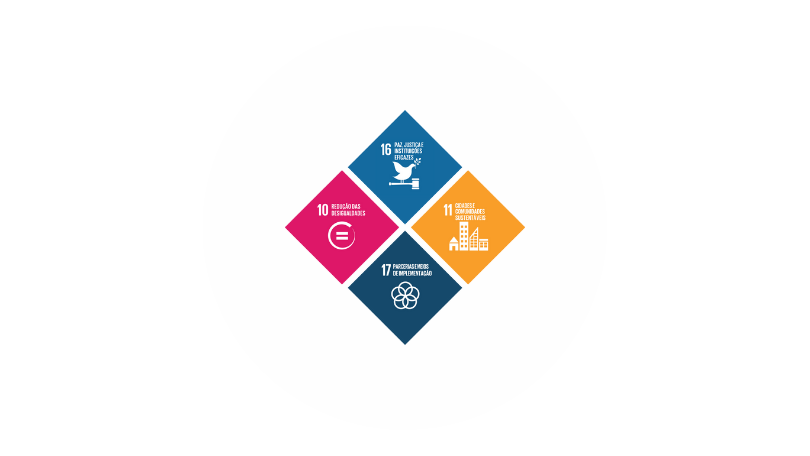 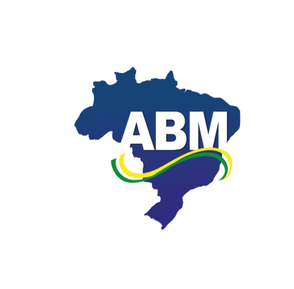 Os pilares do desenvolvimento sustentável
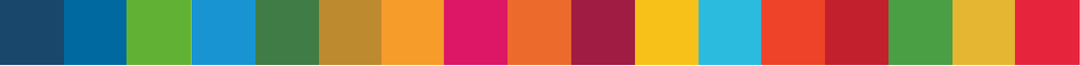 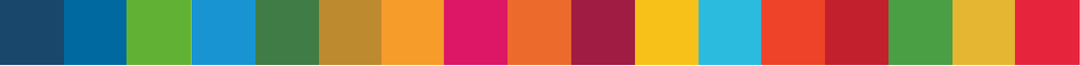 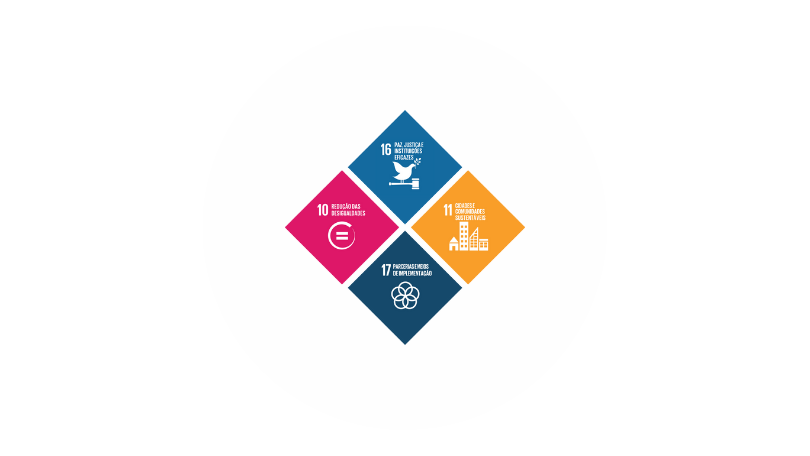 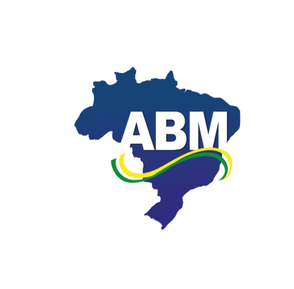 2016 - 2030
2000 - 2015
60
241
21
169
Indicadores
17
8
Indicadores
Metas
Metas
Objetivos
Objetivos
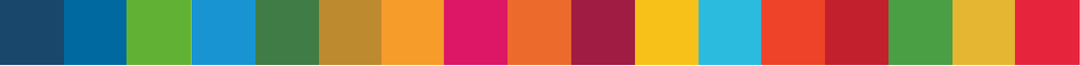 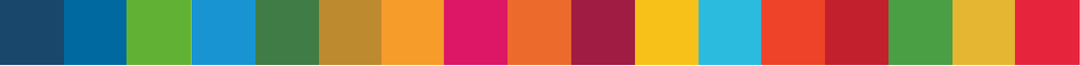 Lógica interna da Agenda 2030
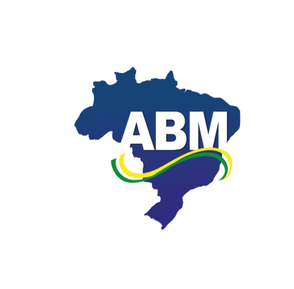 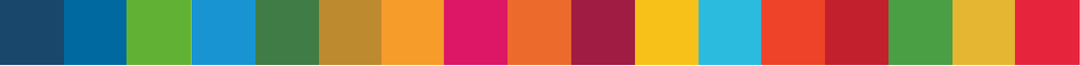 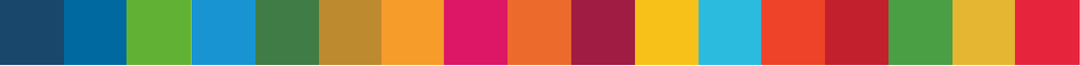 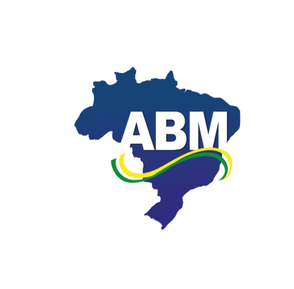 Territorialização da Agenda 2030
É somente no território em que os ODS são: 
(a) traduzidos em ações concretas,
(b) os impactos positivos e negativos são sentidos, 
(c) as pessoas/organizações podem contribuir de forma mais direta. 

E é na gestão pública que: 
(a) os ODS são inseridos no planejamento urbano e rural,
(b) a Agenda 2030 é monitorada,
(c) as metas e indicadores são atingidos.
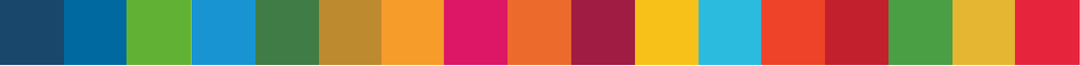 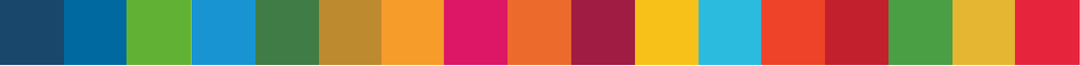 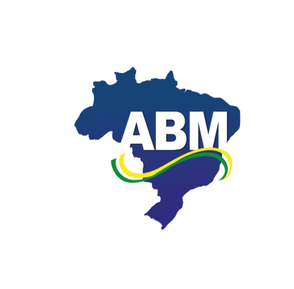 Territorialização da Agenda 2030
Elementos chave:
Participação 
Recursos  
Parcerias
Estabelecimento de metas locais
Integração das metas aos planos e políticas locais e adequação dos meios de implementação
Monitoramento e acompanhamento: Dados
Mapeamento de políticas públicas
Valorização de boas práticas
Capacitação de gestores públicos
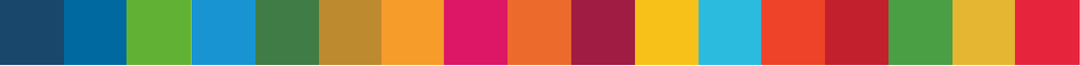 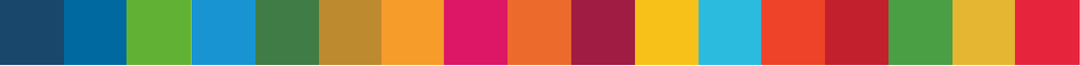